I think it's a good thing that you signed up for the lectures. 
These lectures should help you better understand physiology, physiological mechanisms that are important for the functioning of our body. 
My colleagues and I will also talk about the molecular side, we will also talk a few information from physiological research and news in this area ... 
However, you will see, according to the topics listed in the syllabus.
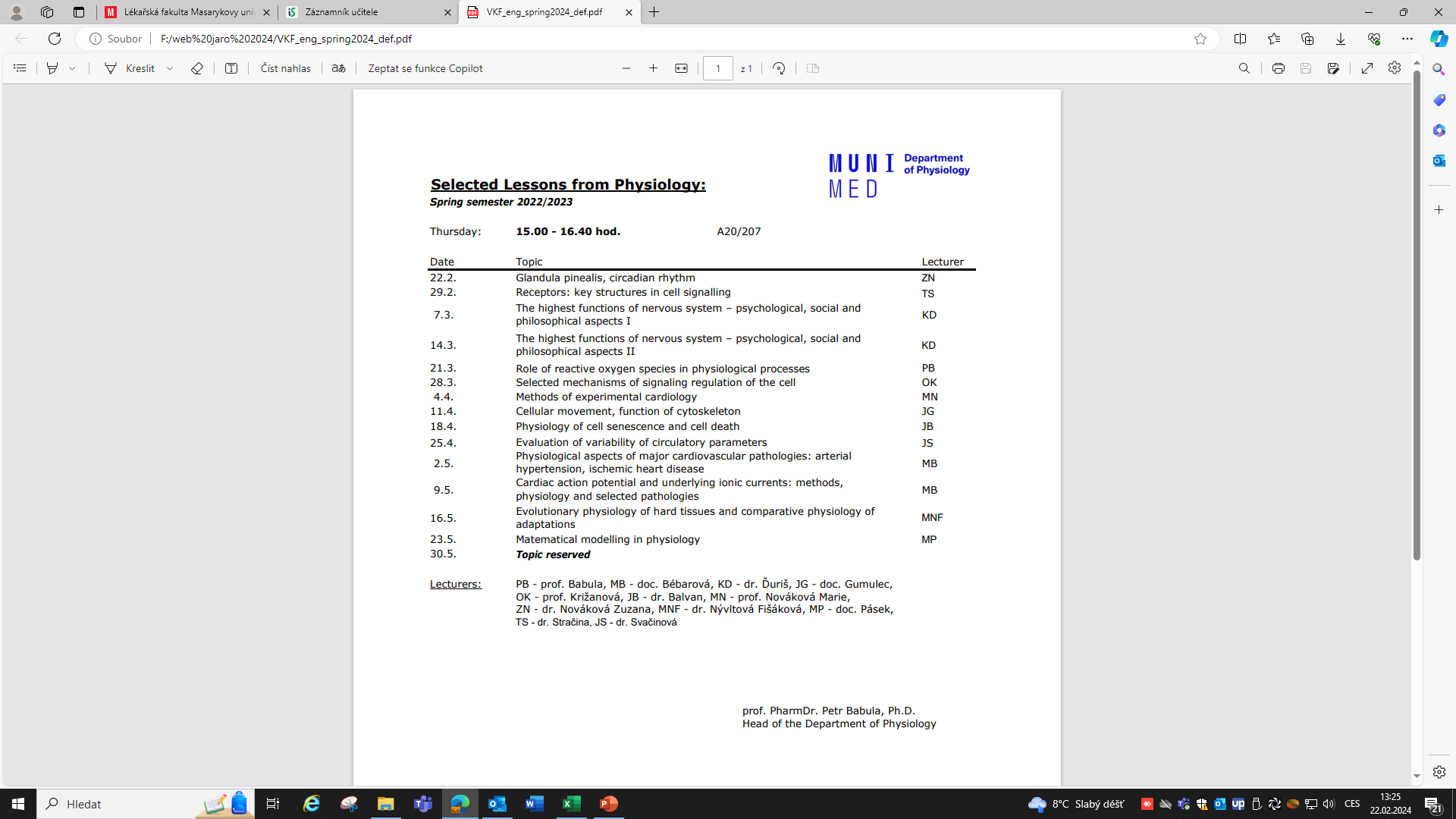 I hope you will be satisfied
Children´s puzzle (nursery rhyme):

What is it?
 
It's still all around us; not to see or hear. You can not touch it, even to smell. 
Life can not do without it. It forms part of each story.
It's as long as it takes, and it's happening everywhere.

What is it?

A house full of wheels
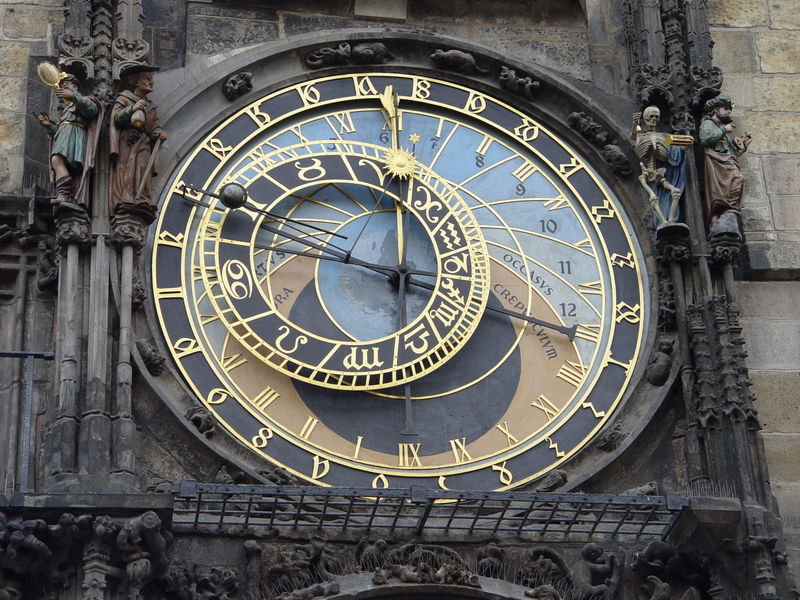 How can time be measured?
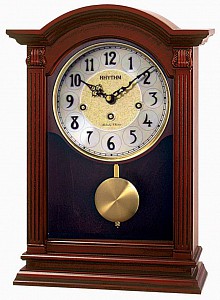 Prague
astronomical
clock
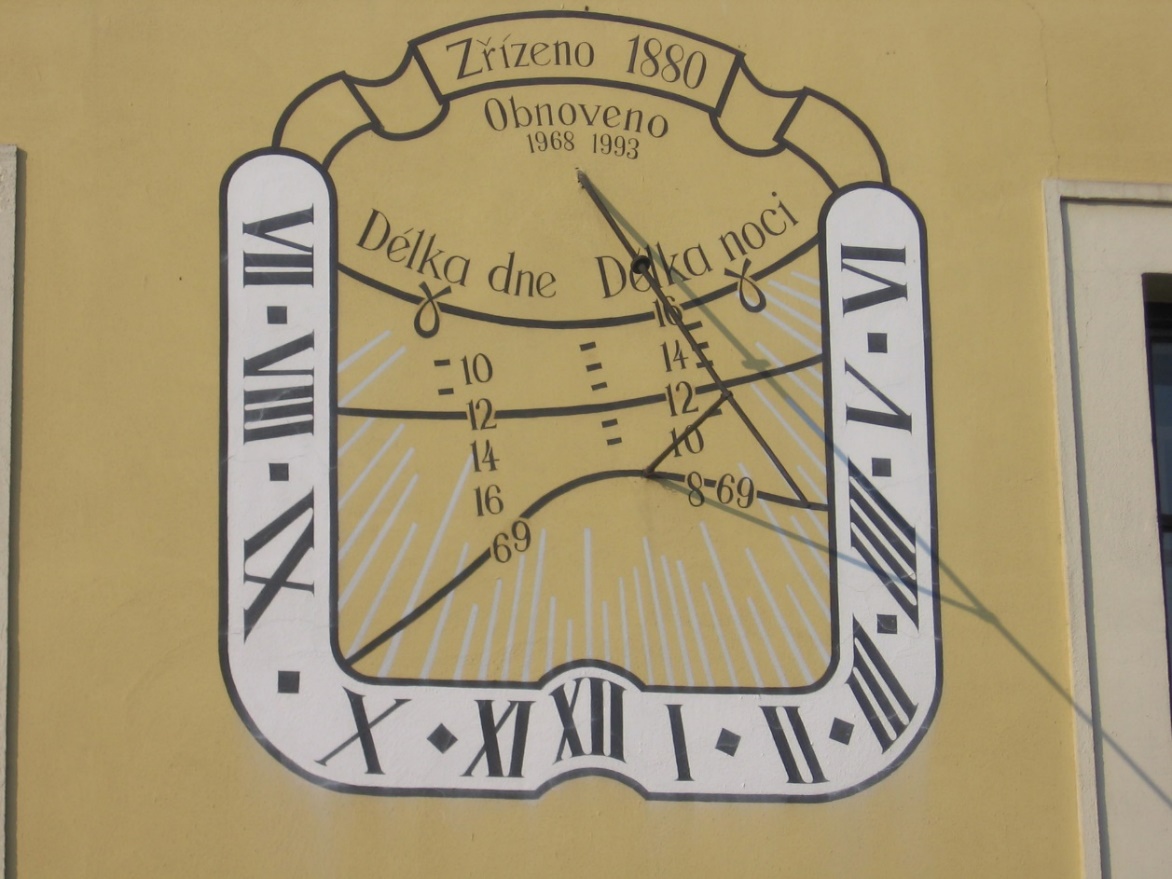 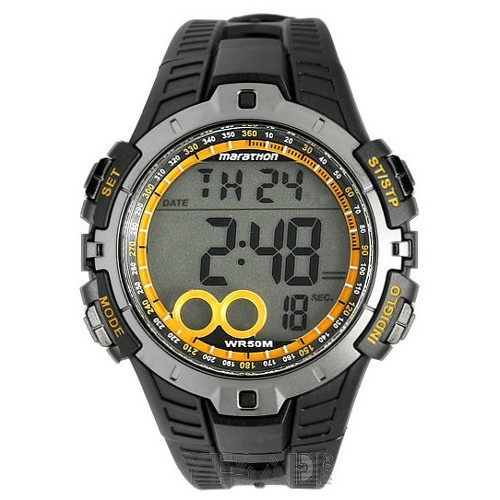 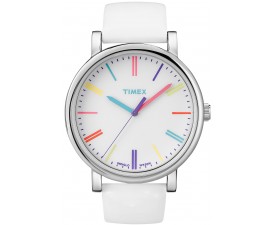 the image shows the different types of clocks, from the oldest - sundials, hourglasses after the very latest design - smart watch
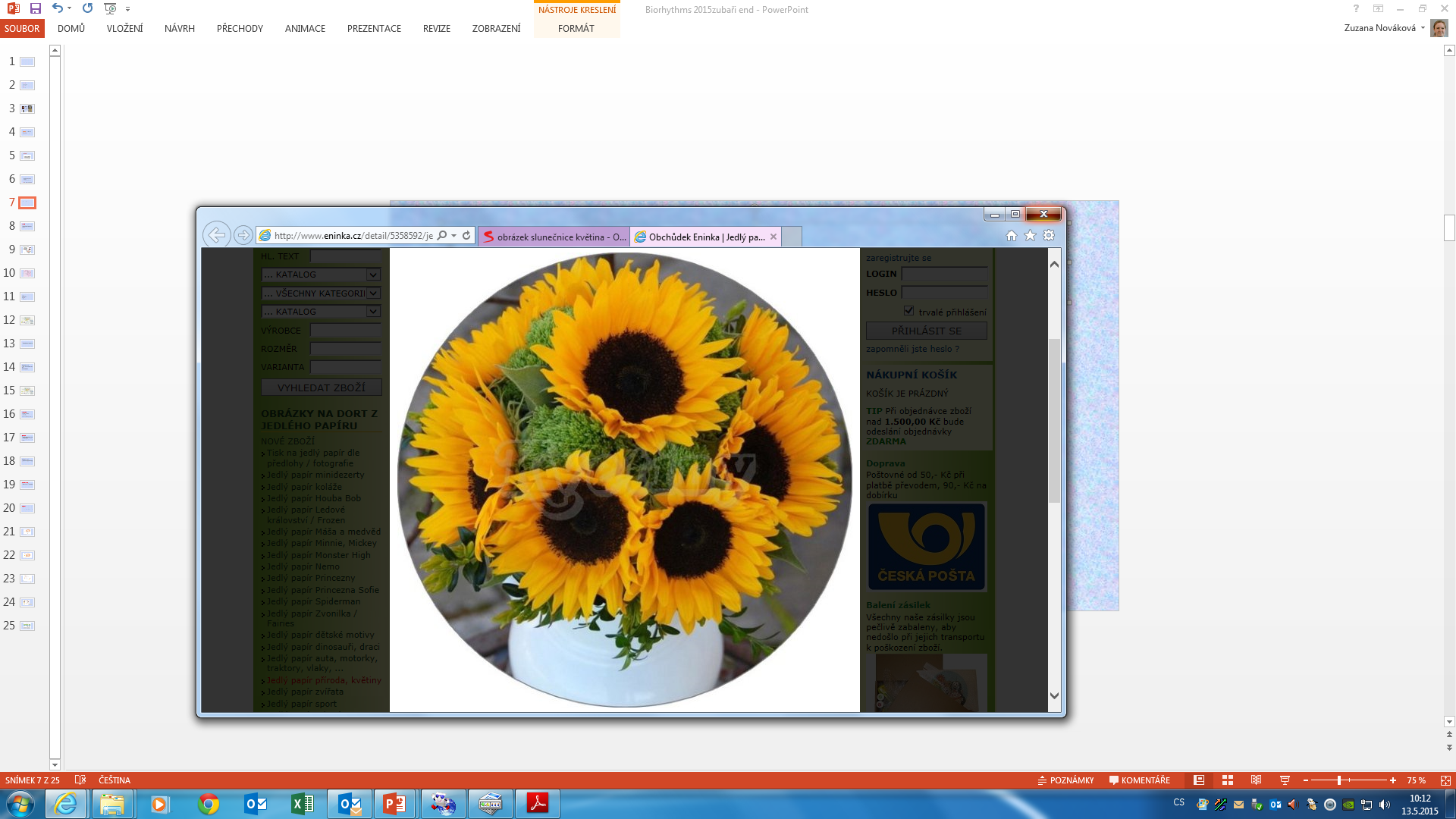 Perception of time 
light and dark phases of the day
   are known even in the plant 

sunflower turns toward the light

   
 (The flower withers – closes the petals for the night,
 opens again in the morning
 - example in the world of plants)
[Speaker Notes: dependence on phases over the course of one day exists even in the plant kingdom]
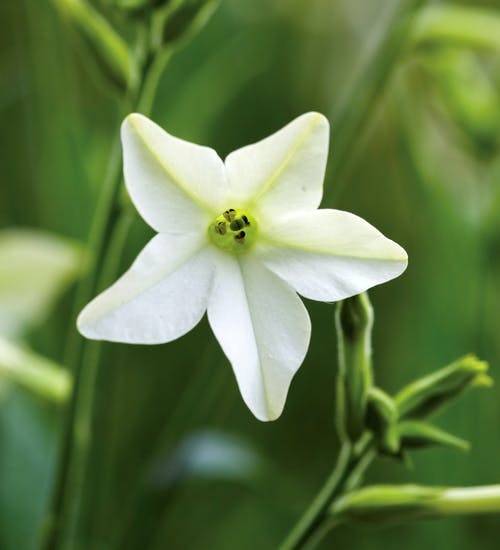 Nicotiana alata – "scented tobacco" - a plant originally from Iran, blooms and smells in the evening and overnight
1729  Jean Jacgues d´Ortous de MairanFrench geophysicist
He conducted an experiment in which he gave evidence that plants create their own unique time
He locked the heliotropic plant Mimosa pudica (Sensitive Shy) in a box – even in this environment it kept its rhythm of leaves "as if flooded with light" and withered leaves (without light). 






Mimoza is a plant that when touching the leaves is very visibly folded - swaddled

Literature: Matthew Walker Why do we sleep?,  2018,pp.25-27                              figure:  https://en.wikipedia.org/wiki/Mimosa_pudica
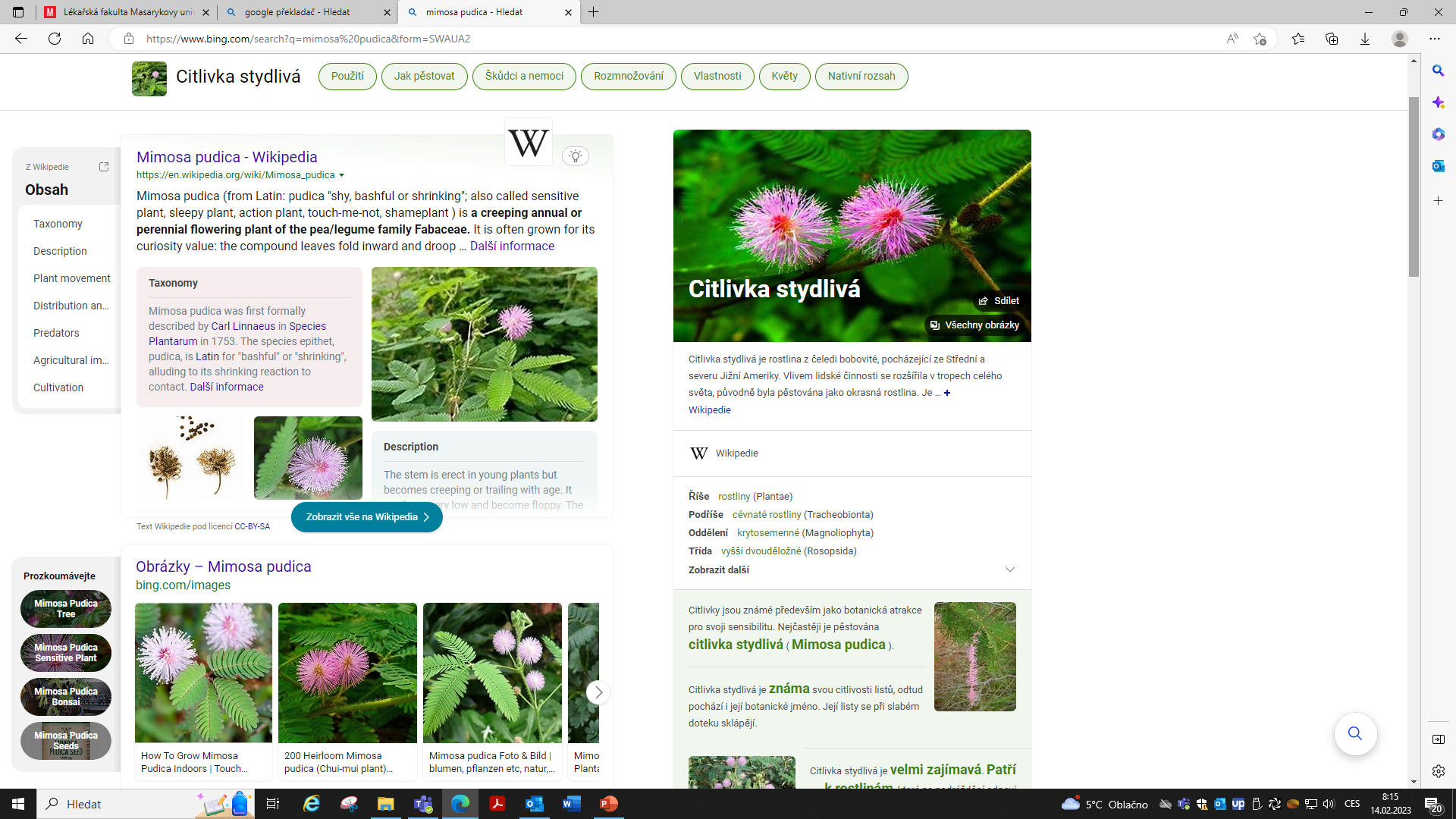 It took more than 200 years before this issue began to be considered in humans. The first pioneers were 2 men - researchers from the University of Chicago - Prof. Kleitman and his assistant Richardson - went to Mammoth Cave in Kentucky - deep, without light, and lived there for 32 days and showed that even without the presence of alternating of light and dark, we maintain our own internal cycle of alternating sleep and wakefulness, and which is longer than exactly 24 hours.
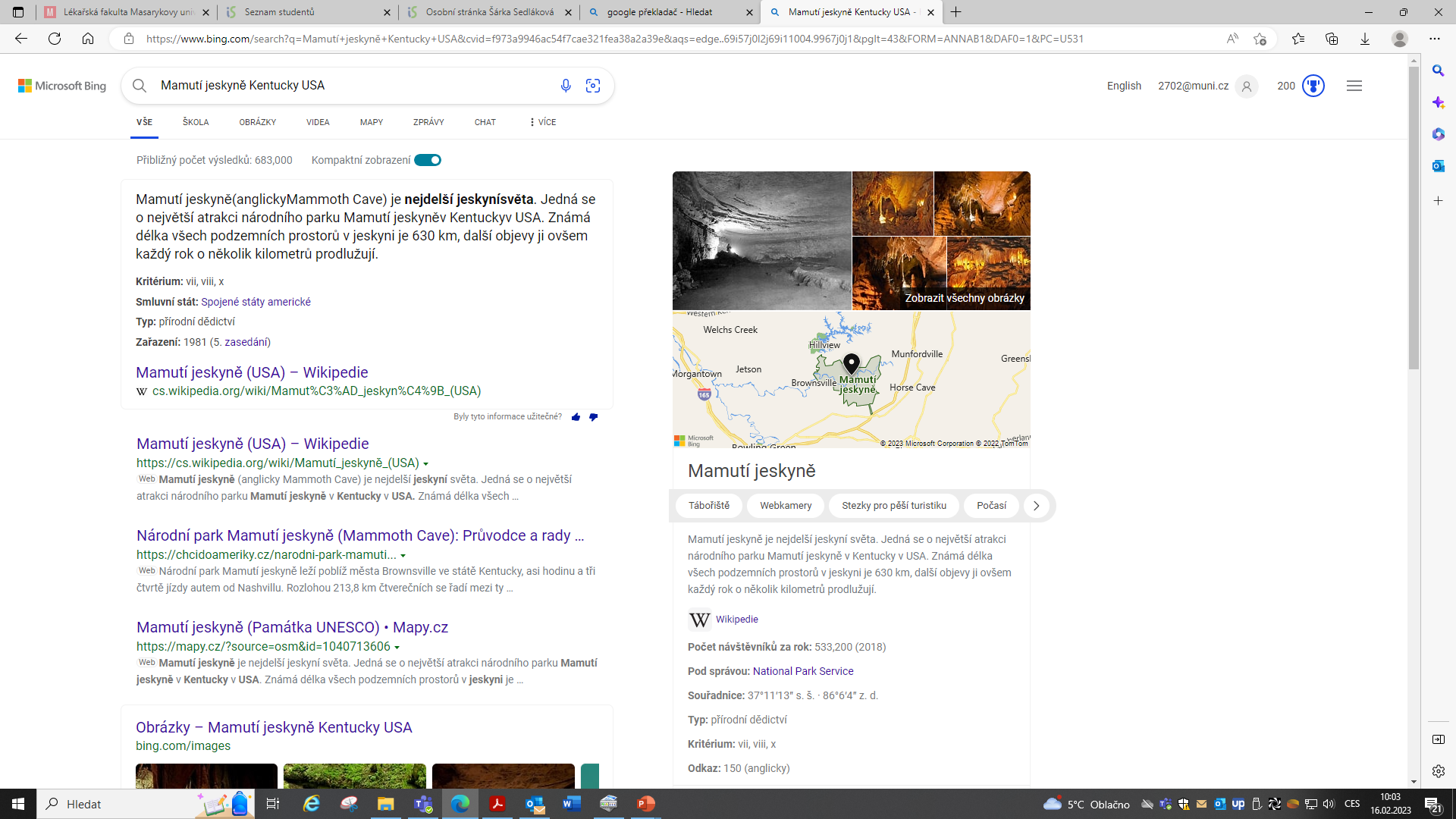 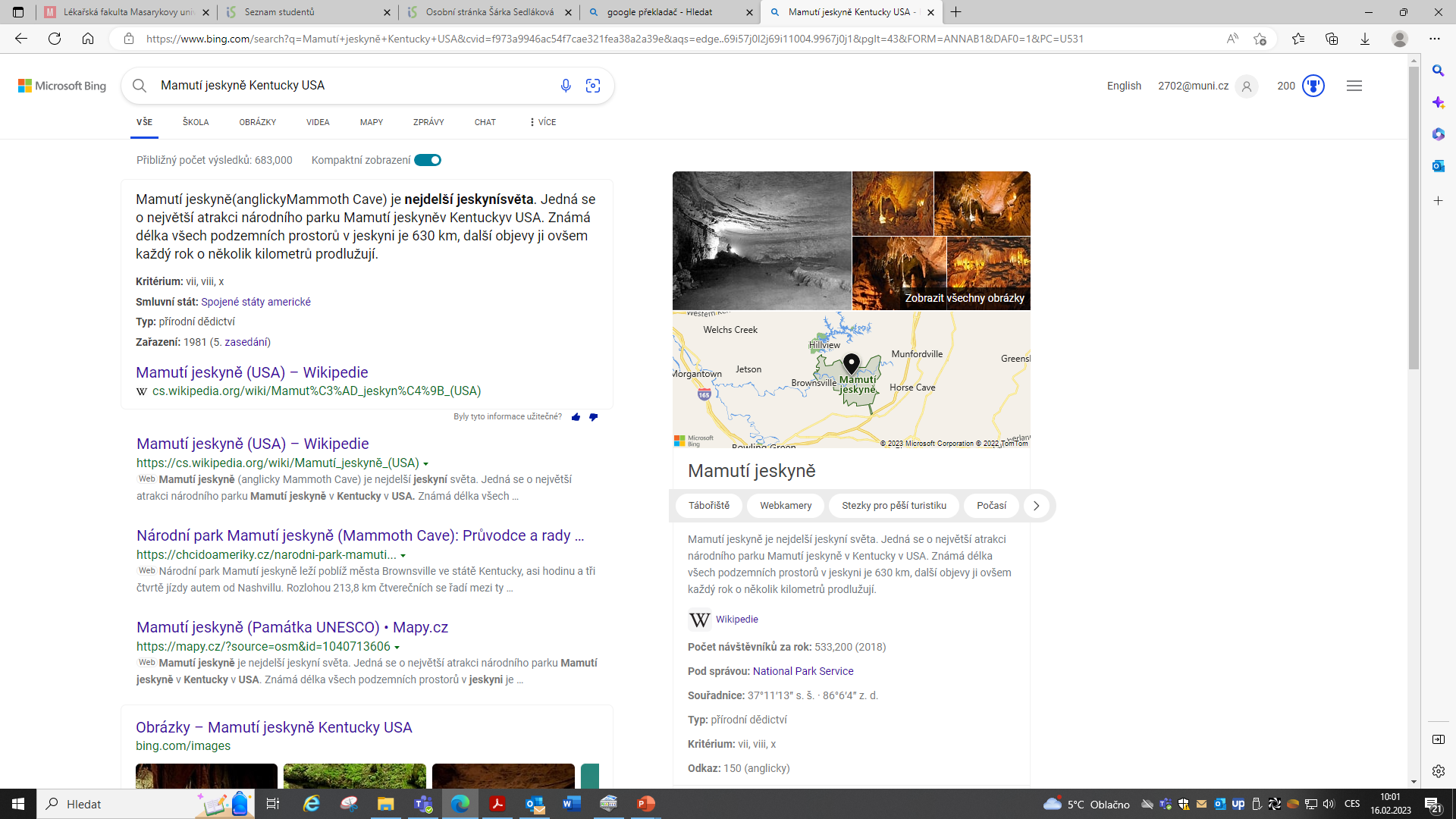 Biorhythms - studied by  chronobiology as a special branch of physiology research
In humans and other mammals, processes such as sleep/awake and feed/fast cycles, body temperature oscillations, hormonal secretions and metabolic events occur in a circadian manner and are ruled by biological clock
rhythm period: the time that elapses
 before a biological variable enters the same phase
- most often described as sinusoidal curve








Periods of rhythms (a frequency with which the parametr is repeated):
Ultradian period – period is shorter than 24hours (e.g.:10sec rhythm in breathing)
Circadian period – period is 24h (sleep/wakefulness…..from Latin circa diem -about a day)
Infradian period – period is longer than 24h (the menstrual cycle)
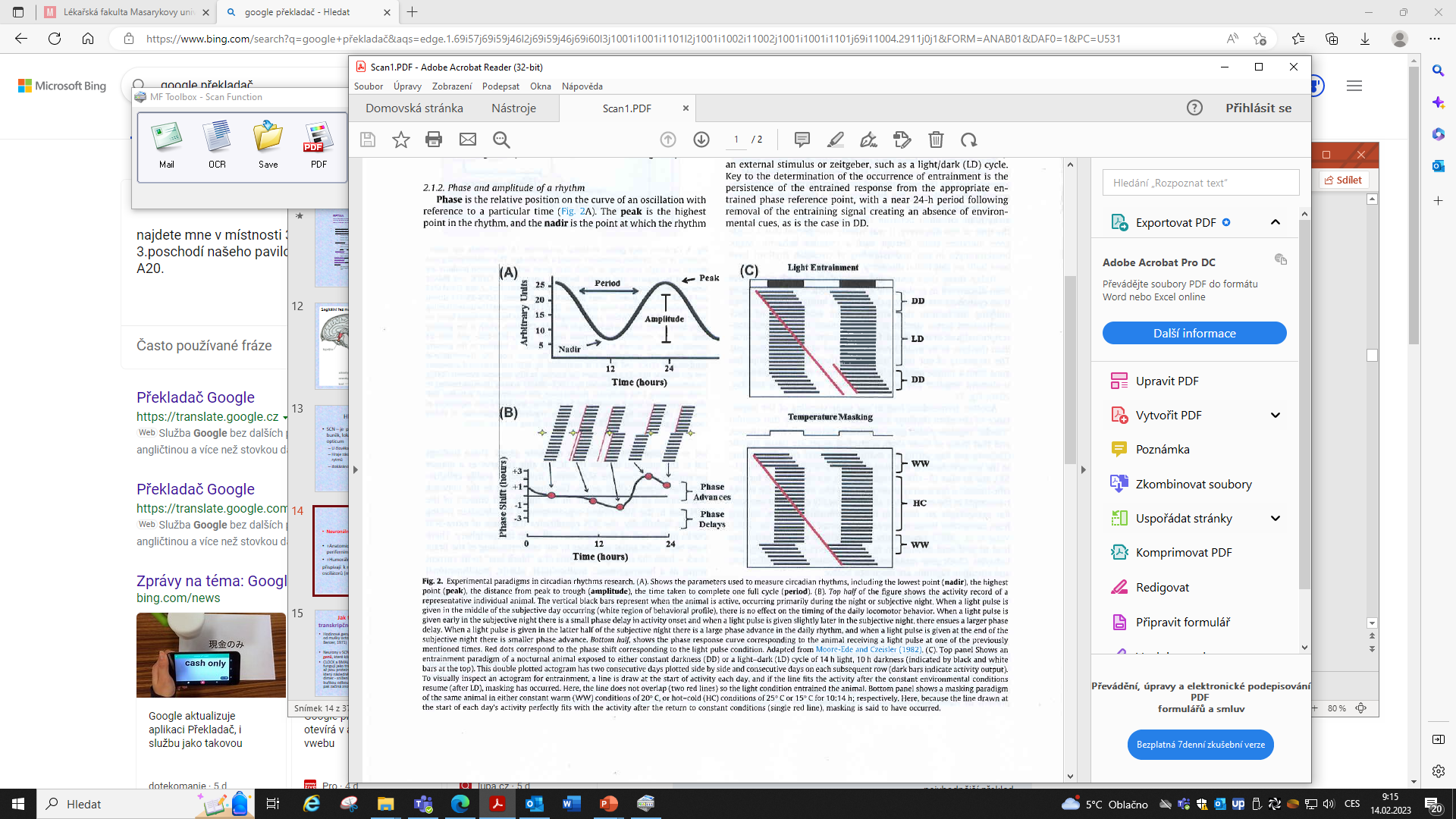 [Speaker Notes: Previous slides …there are examples which document our biorhythms…….. Not only women have their days, but men also have their days]
Information from previous lectures:Type of secretion of hormones - summary:
Constant  secretion – hormones of glandula thyreoidea
Pulsatile secretion – GnRH (gonadoliberin)
circadian secretion (latin: circa diem  = „approximately“/“around“ 24h) – hormons of adrenal cortex
monthly fluctuation – estrogens, testosteron in saliva
„en demande“ (according to need - demands) – e.g. Insuline  and regulation blood glucose
[Speaker Notes: you received this information at a lecture last semester.  You have spoken…]
Records of breathing and circulatory parameters waves(from plethysmomanometer - Peňáz method)
[Speaker Notes: We will talk about …]
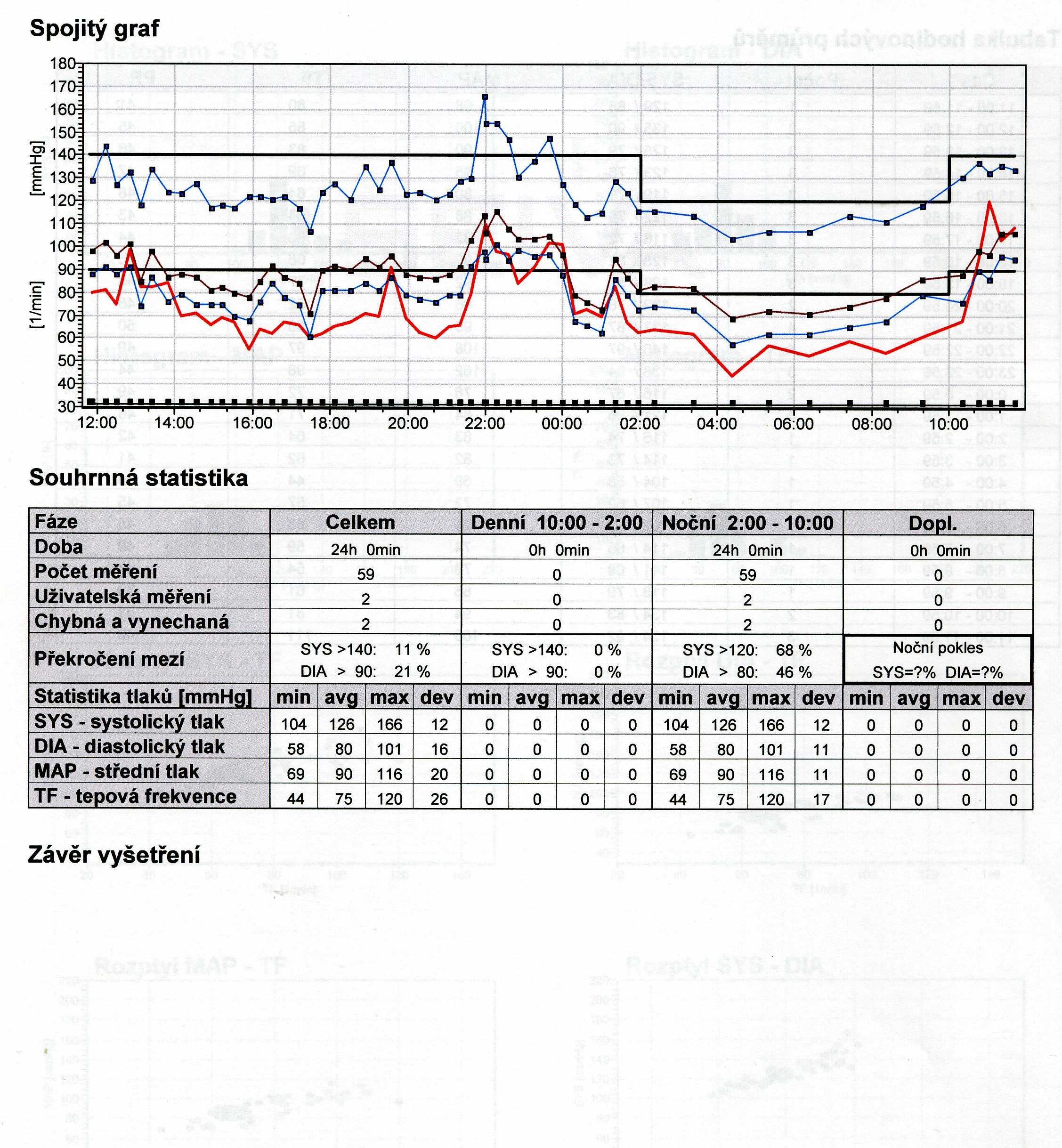 „Our internal clock“ – how it works
The molecular clockwork
Period genes (PER) was the first discovered clock gene which is conversed from fruit flies to humans………1971 (Konopka and Benzer)
In the past decades our knowledge of the molecular clockwork has been significantly expanded
Transcriptional-translation feed-back loop - simplified explanation
Two helix-loop-helix transcription factors:
 CLOCK – circadian locomotor output cycles kaput
+ BMAL1 (ARNTL) – brain and muscle aryl hydrocarbon receptor nuclear translocator.
Both form heterodimers via their PAS domein – PER-ARNTL-SIM binding.
Activates E-box-element containing gens.
Complexes CLOCK+BMAL1 activate transcription of PER  and CRY genes during the day. PERs and CRYs translocate into the nucleus and forms inhibitory complexes, PER/CRY complexes accumulate and does their inhibitory effect on CLOCK-BMAL1 activity, shutting down Per and Cry transcription during the night.
PER – period gene
CLOCK – circadian locomotor output cycles kaput
BMAL1 (ARNTL) – brain and muscle aryl hydrocarbon receptor nuclear translocator
PAS domena – PER-ARNTL-SIM
E-Box –controlled genes
CRY genes – cryptochrome
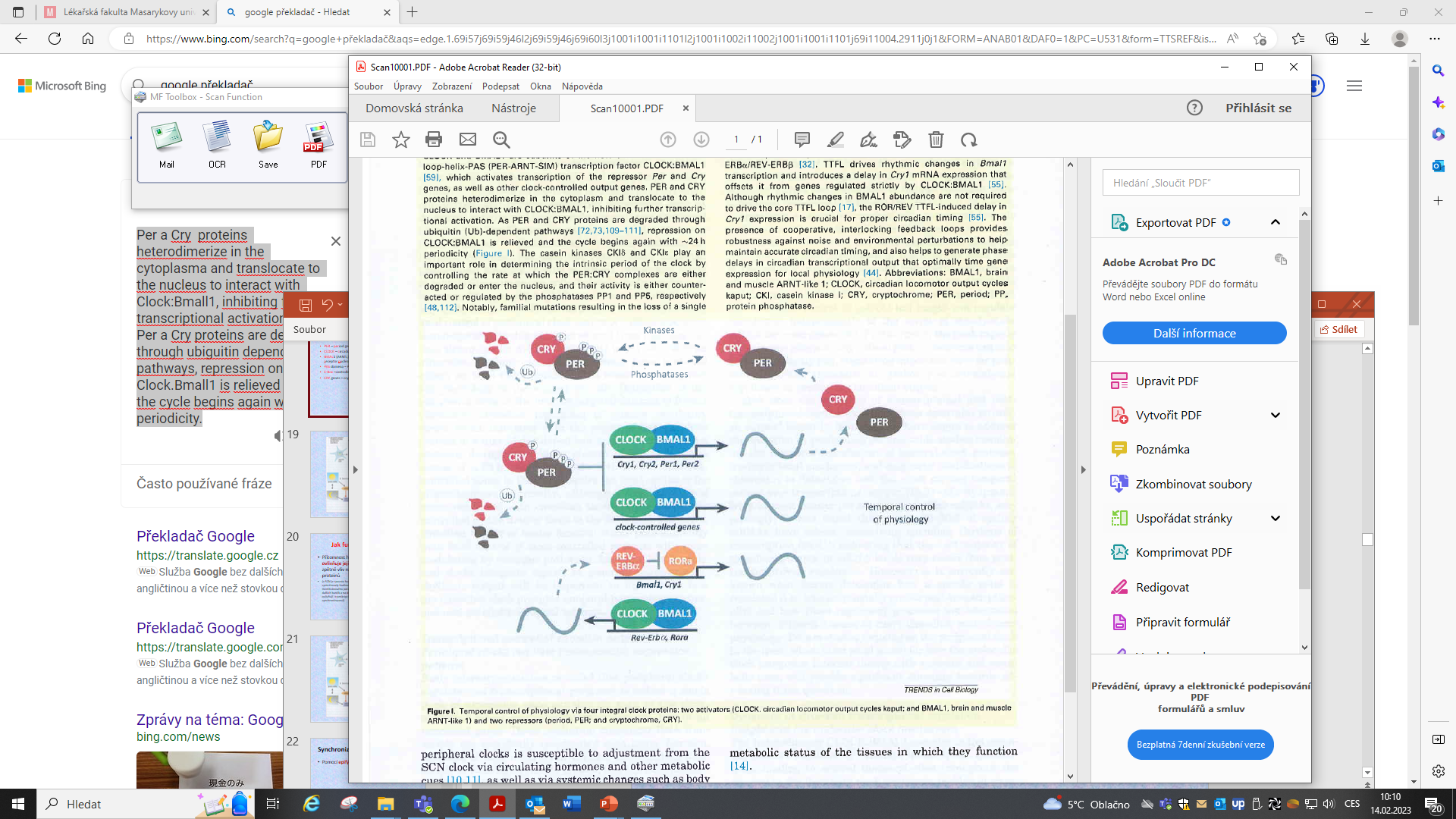 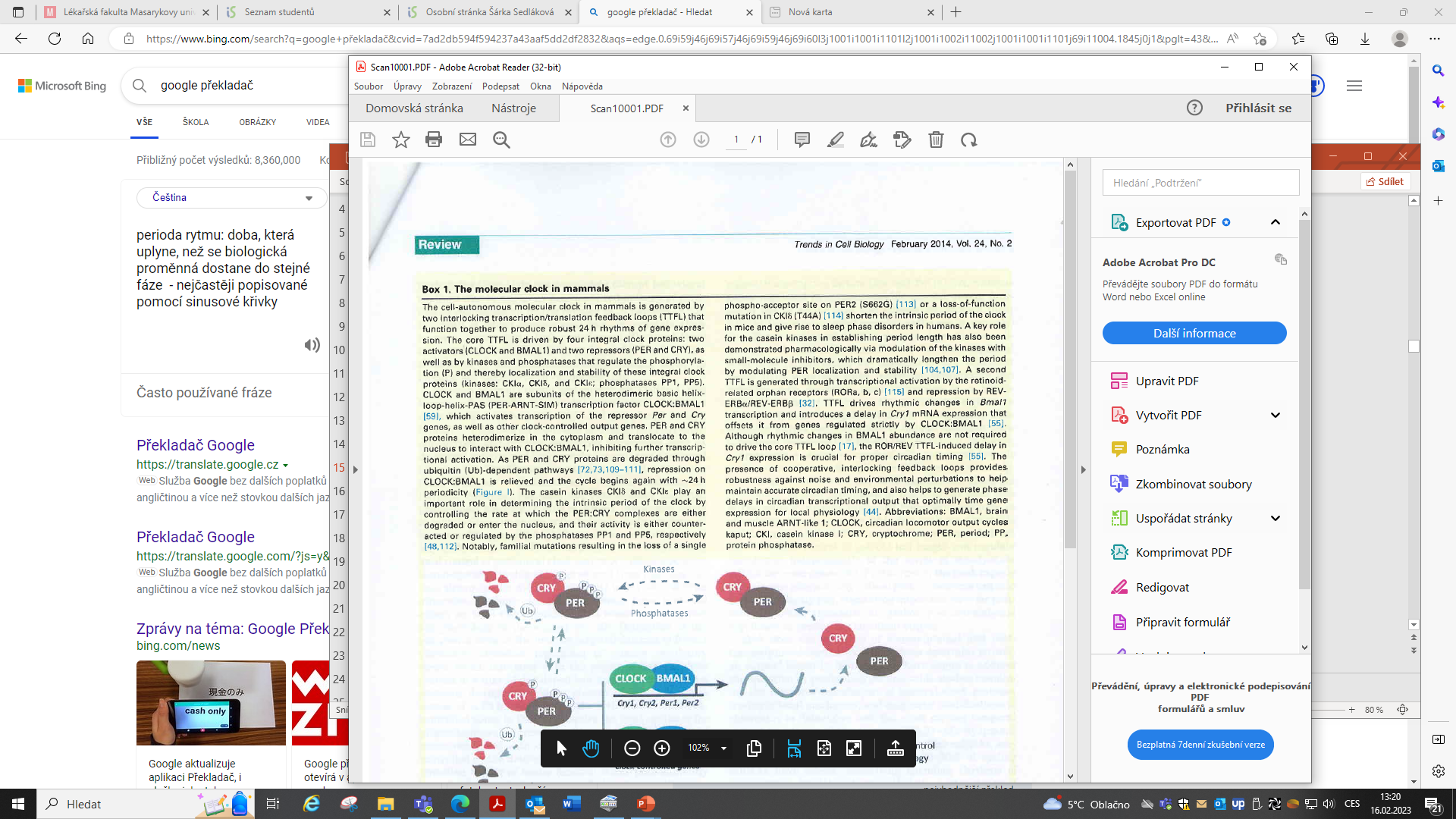 Where our internal clock is located ?     Master circadian pacemaker
Information about the external light-dark cycle was passed via the retinohypothalamic tract – sensory input integrating centers in the thalamus, but also to the hypothalamic suprachiasmatic nucleus
SCN – is a bilaterally paired structure with high cell body density located to the third ventricle and directly atop the optic chiasm.
It comprises about 50 000 neurons in humans (in rodents 20 000)
Plays critical role in generation of mammalian circadian rhythms
(in experiments – animal with ablated SCN become behaviorally and physiologically arrhythmic. Critically, transplanting isolated SCN tissue into SCN-lesioned animals restores circadian rhythmicity)
In humans: circadian rhythm
Perioda of rhythm  25±1.5 hours

Synchronization via external conditions:
E.g. Light/dark phase of day
Or fluctuation of external temperature (e.g. in blind people)
Or cycle of food intake (experiment in caves)
Or social stimulus

Entry: retinal ganglionic cells – photopsine – melanopsin (blue wavelenght)- SCN – main oscilator
Pathway: neuronal and humoral
Pineal gland
The pineal gland coordinates circadian (daily) rhythms of dark/light (day-night) cycles by secreting the hormone melatonin. Darkness stimulates its release.
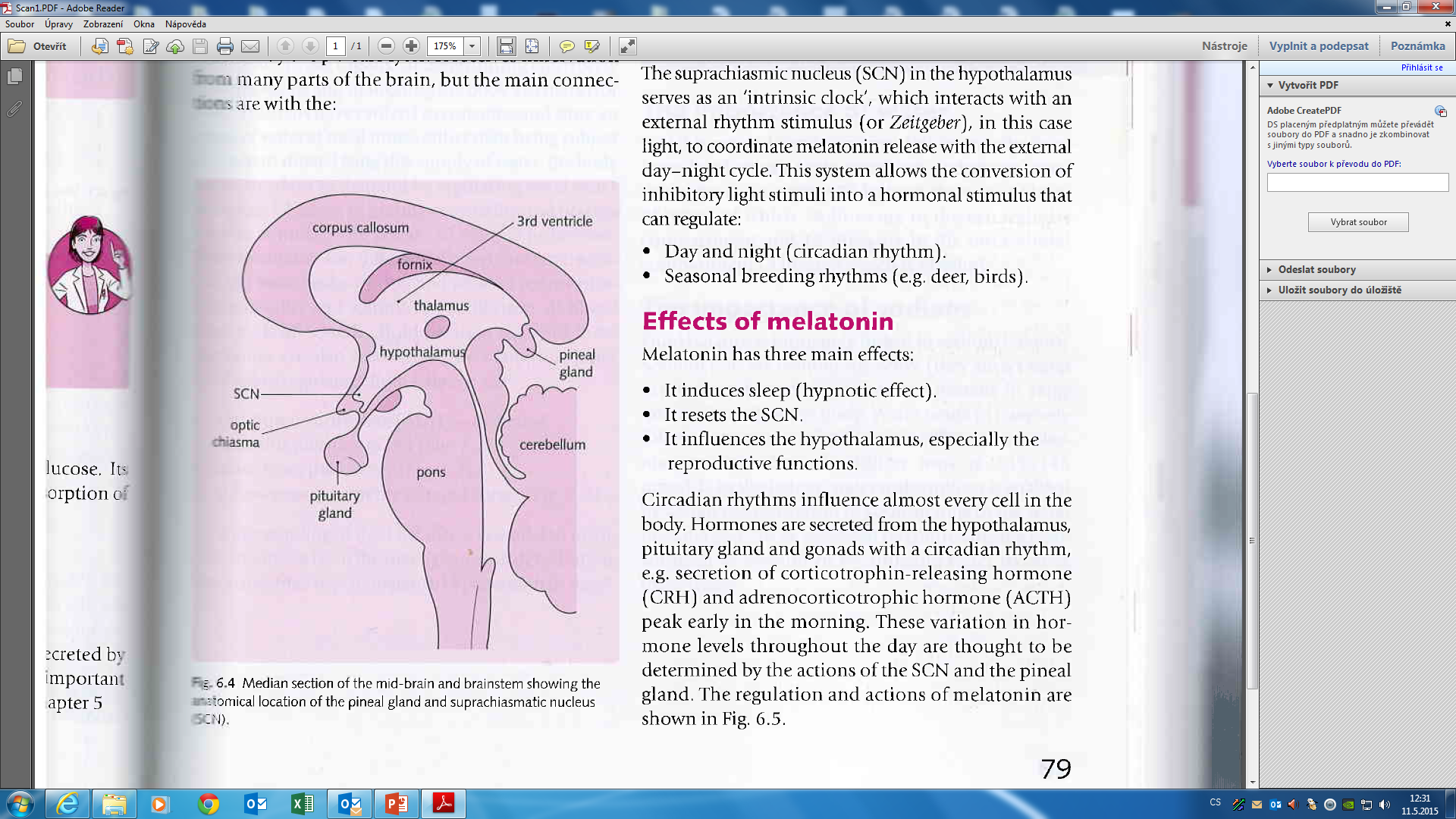 Macrostructure:

 -it is a small gland found of posterior end of the corpus callosum, forming a section of the roof in the posterior wall of the third ventricle
repetition is the mother of wisdom
Microstructure of pineal gland

: - is composed of 2 types of neural cells: pinealocytes (specialized secretory neurons) + glial support cells
: - it has a very rich blood supply that forms a network of capillaries surrounded by the pinealocytes
: - it receives innervation from many parts of the brain, but the main connections are with:
         Suprachiasmatic nuclei (SCN)
         Retina
         Sympathetic system (multisynaptic sympathetic way: paraventricular nucleus in hypothalamus + upper sympathetic cervical ganglion – SCG; releas norepinephrin-beta adrenergic receptors –stimulate cAMP-activate gene expression for gen coding AA-NAT=arylalkylamin-N-acetyltranspherase)
Pineal gland - Function:
The pineal gland synthesizes and secrets the hormone MELATONIN   
         (NOT melanin – the brown skin pigment)
Melatonin is modified form of the aminoacid tryptophan (4steps of biosynthesis  - serotonin – enzyme AA-NAT=arylalkylamin-N-acetyltranspherase : activity on the night, light – inhibited – acetylation –methylation ….melatonin
Effects of melatonin – pleiotropic effect
Melatonin has 3 main effects:

It resets the SCN
It induces sleep (hypnotic effect)
It influences the hypothalamus, especially the reproductive function

Circadian rhythms influence almost every cell in the body. Hormones are secreted from the hypothalamus, pituitary gland and gonads with a circadian rhythm-e.g.: CRH, ACTH-peak early in the morning
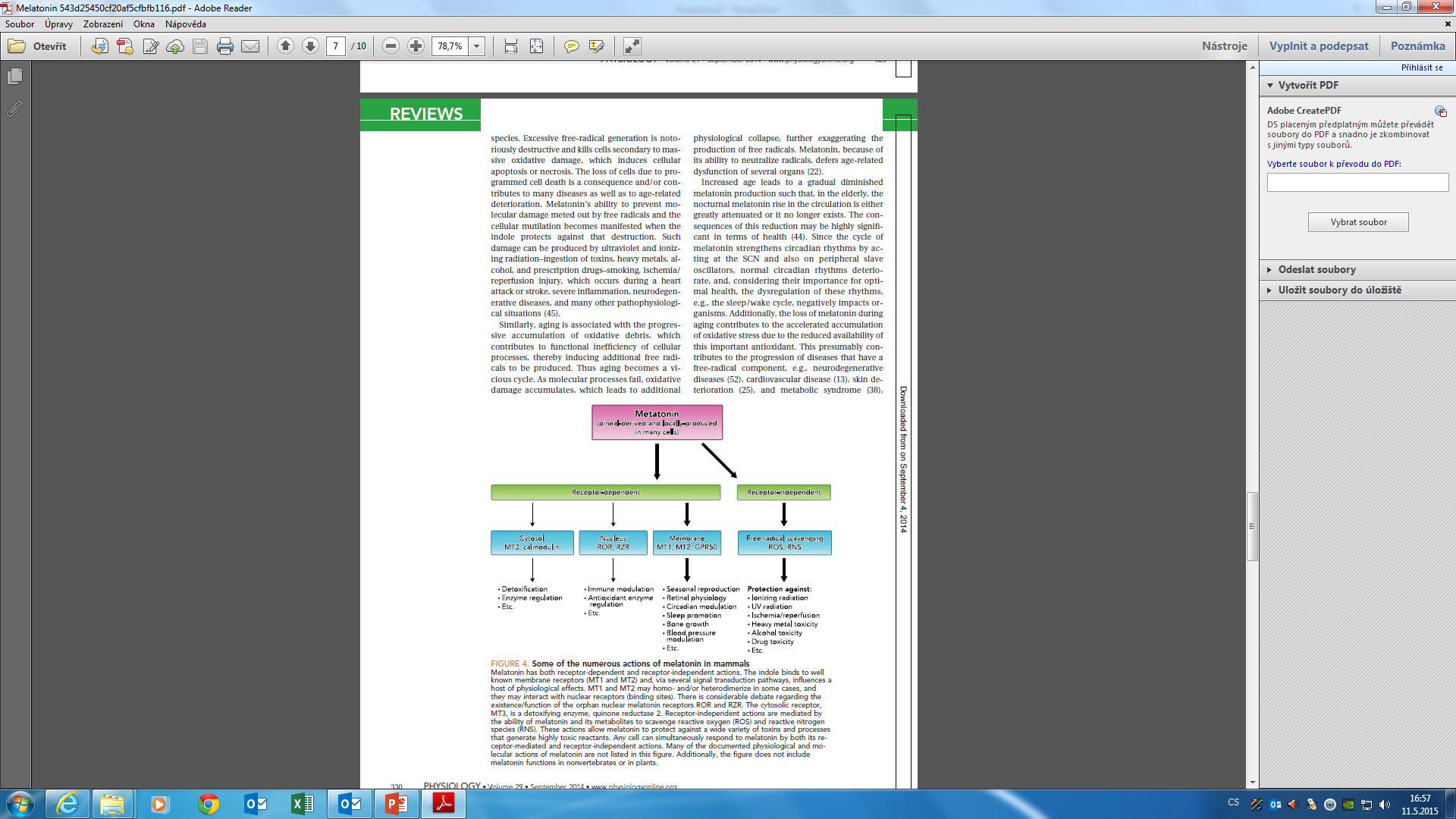 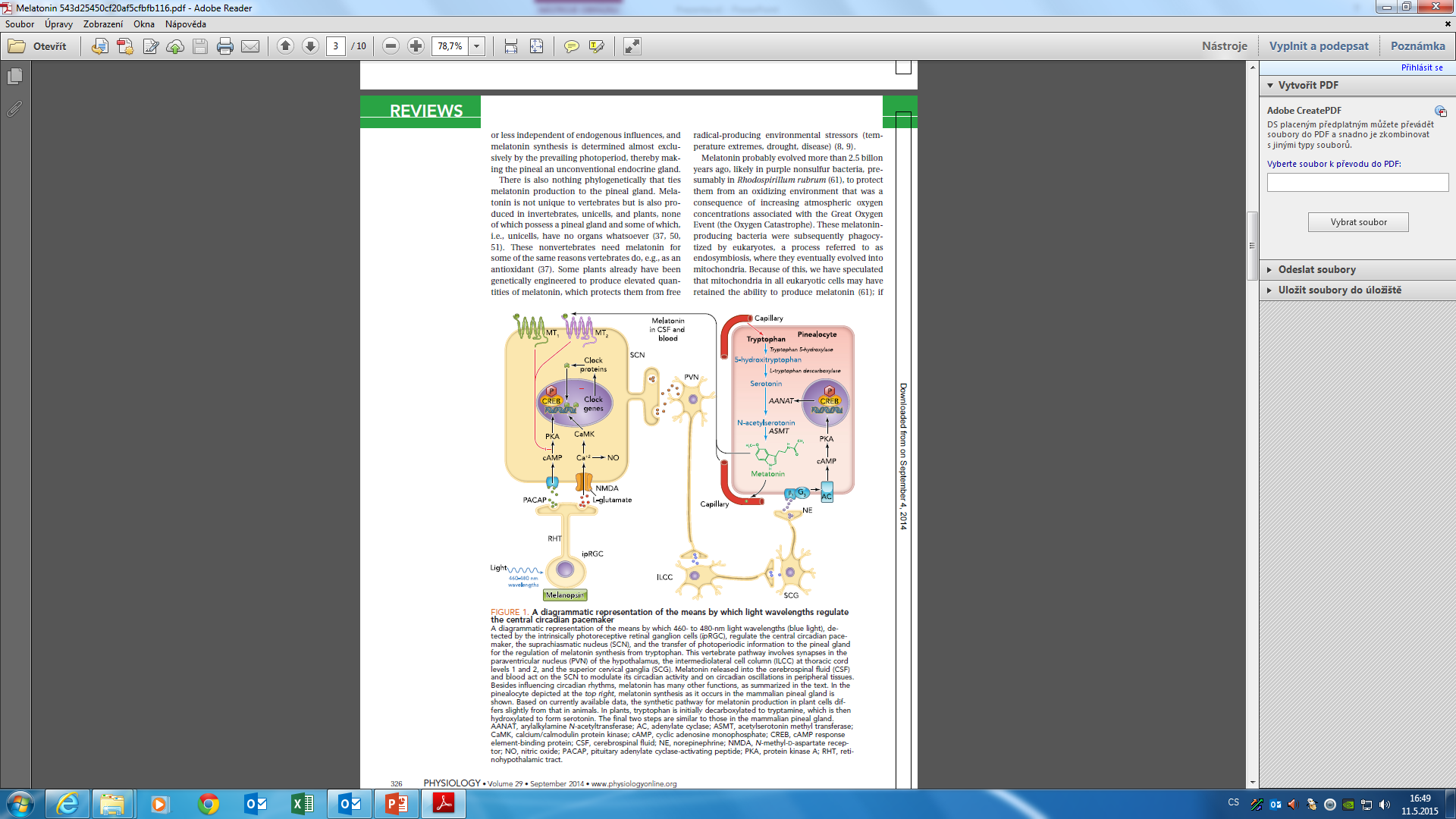 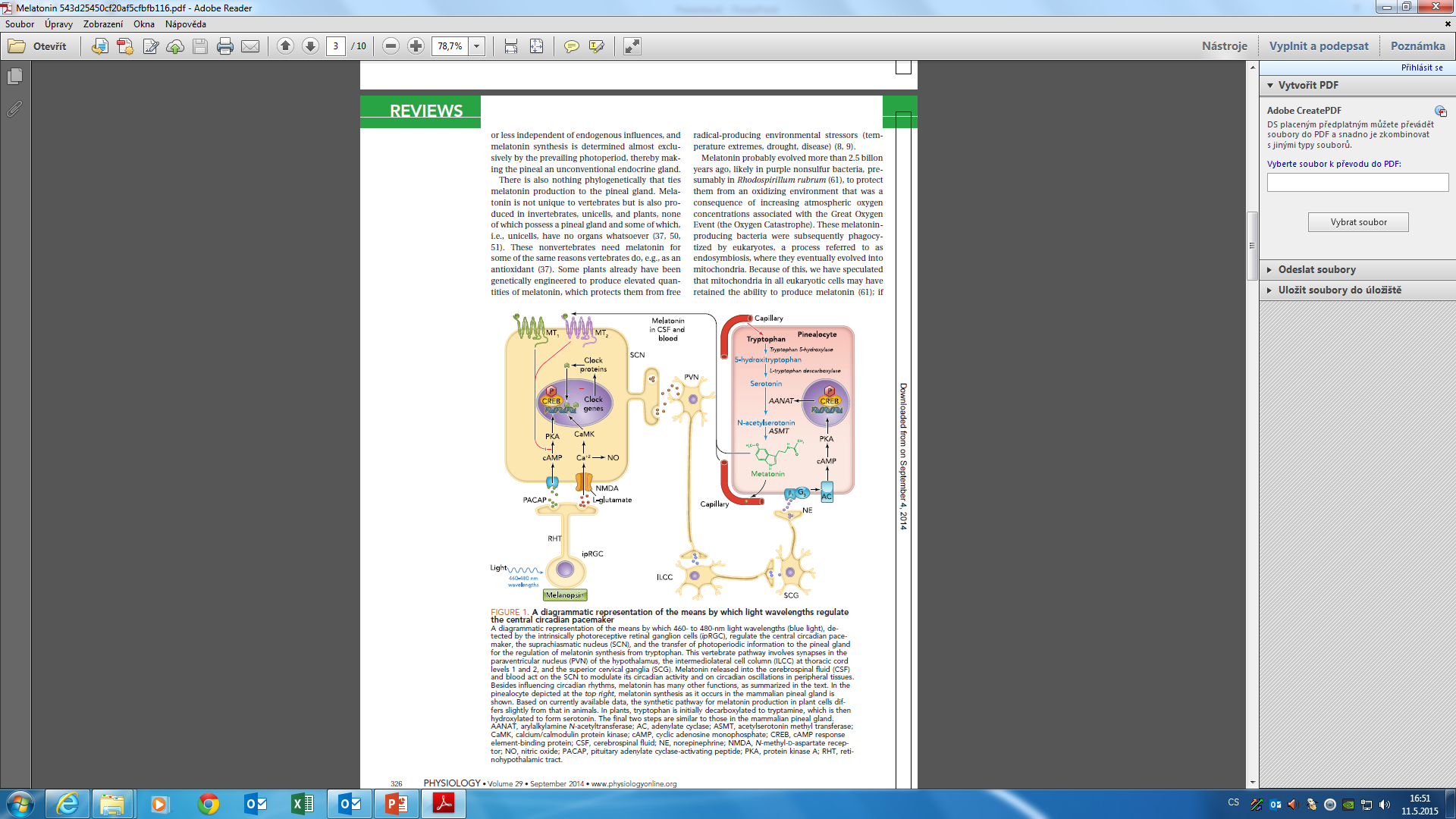 Conclusion 
The suprachiasmatic nucleus in the hypothalamus serves as an „intrinsic clock“ which interacts with an external rhythm stimulus, in this case light, to coordinate melatonin release with the external day-night cycle

This system allows the conversion of inhibitory light stimuli into a hormonal stimulus that can regulate:
        : Day-night (circadian rhythm)
        : Seasonal breeding rhythms – sexual life of animals (conception of future pups) (e.g. deer, reindeer, birds)
Health issues
Jet lag syndrome
The pineal gland has evolved to allow adaptation to changing day length:
When people leaves his/her home country the SCN and pineal gland are synchronized: at night, darkness and SCN activation stimulate melatonin production, inducing sleep
If the person flies across time zones, the SCN continues to oscillate in accordance with the previous time zone, which means that the timing of melatonin production (and, therefore, tiredness) does not change 
At a rate of adjustment of a couple of hours a day, the SCN adapts to a new time zone
Jat leg syndrome - treatment
Taking oral melatonin can shorten the period of jet lag
Melatonin should be taken at the times of darkness in the new time zone whilst on the plane and for several days at the destination
For shift work, the melatonin should be taken during the period of desired sleep
The SCN is reset more quickly and the body becomes resynchronized
Seasonal affective disorder
Effect of melatonin also on an anual rhythm
 - season rhythm  - in winter – a little light, elevated of concentration of melatonin – internal dyssynchronization    ……..   incresed incidence of depression
Sleep disorder
Sleep delay (problem to sleep at night - delayed sleep) –problem: sleep at night, wake up in the morning is wrong. Treatment: administered melatonin when he wants to sleep 

Phase advance – go to sleep without any problems, but the waking up too early in the morning . Treatment: bright light exposure at a time when he wants to sleep, but it should still be awake)
Health problems are coming
transition to summer or winter time
shift work   (porter, in hospital – nurse, doctor – working during the night time)

Resynchronisation internal clock system with the external part – acompanied with symptoms/diseases:
  fatique (tiredness) - sleep disruption - lack of appetite – gastric ulcers – stress – hypertension – obesity – behavioral changes
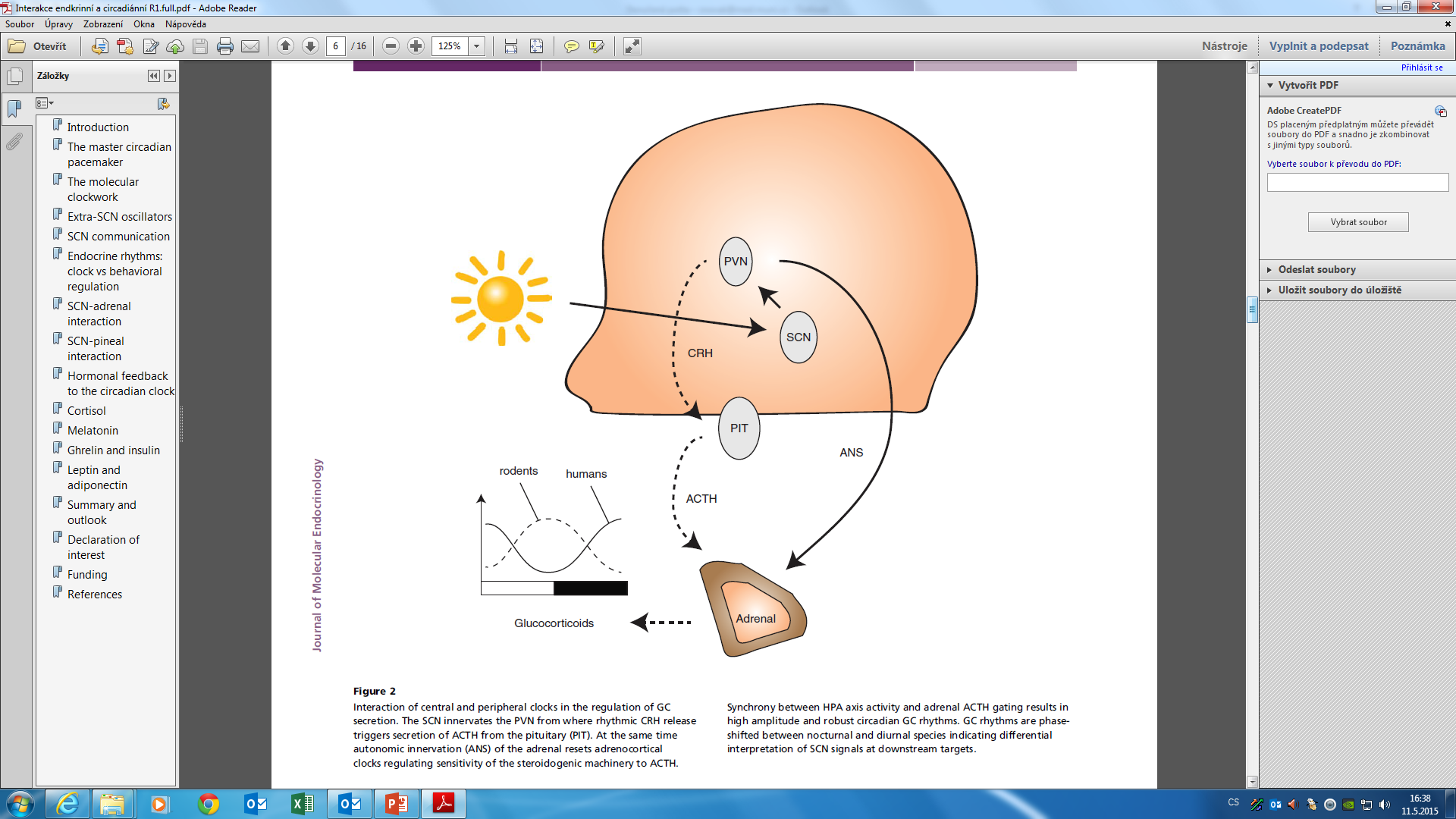 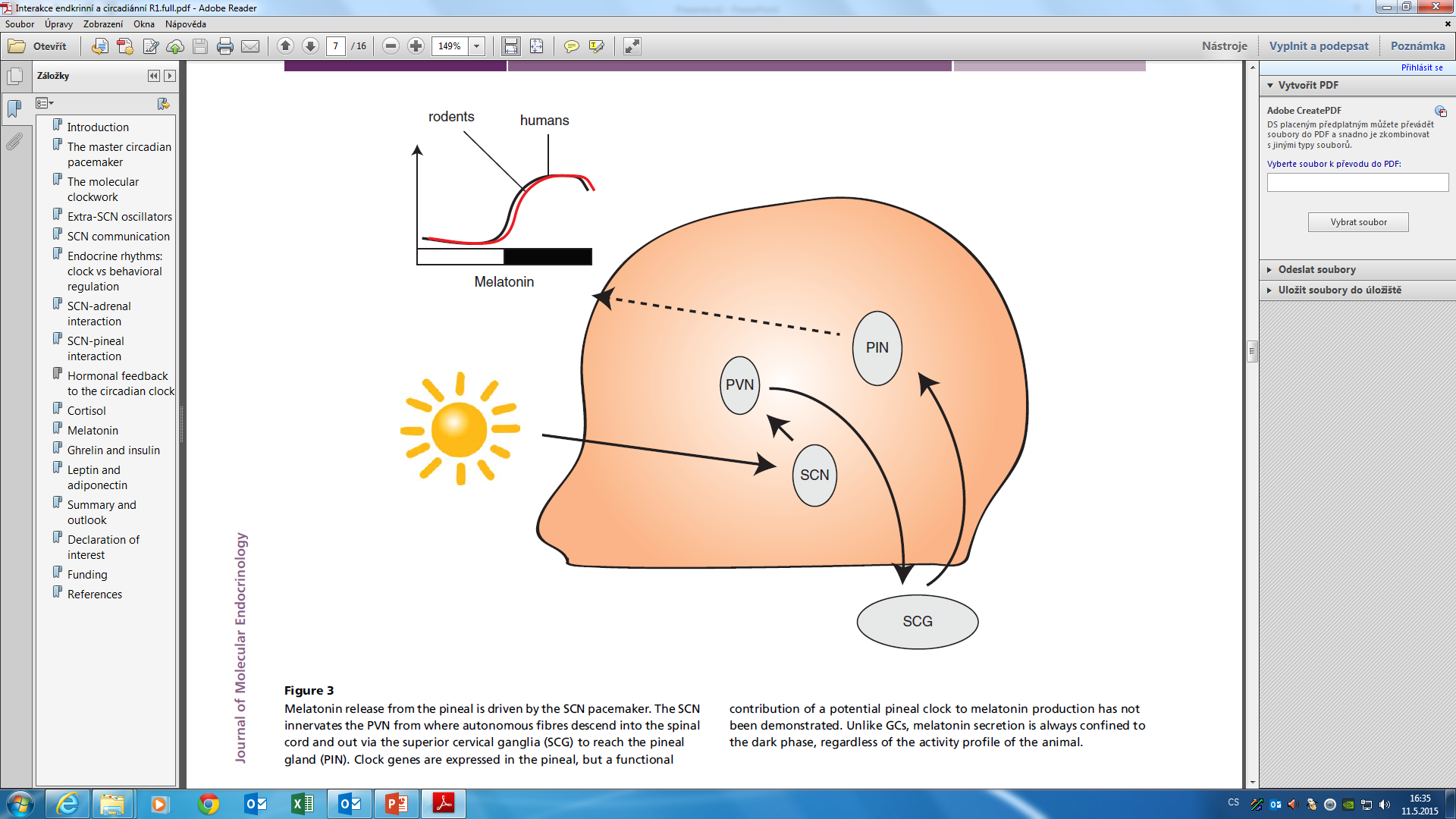 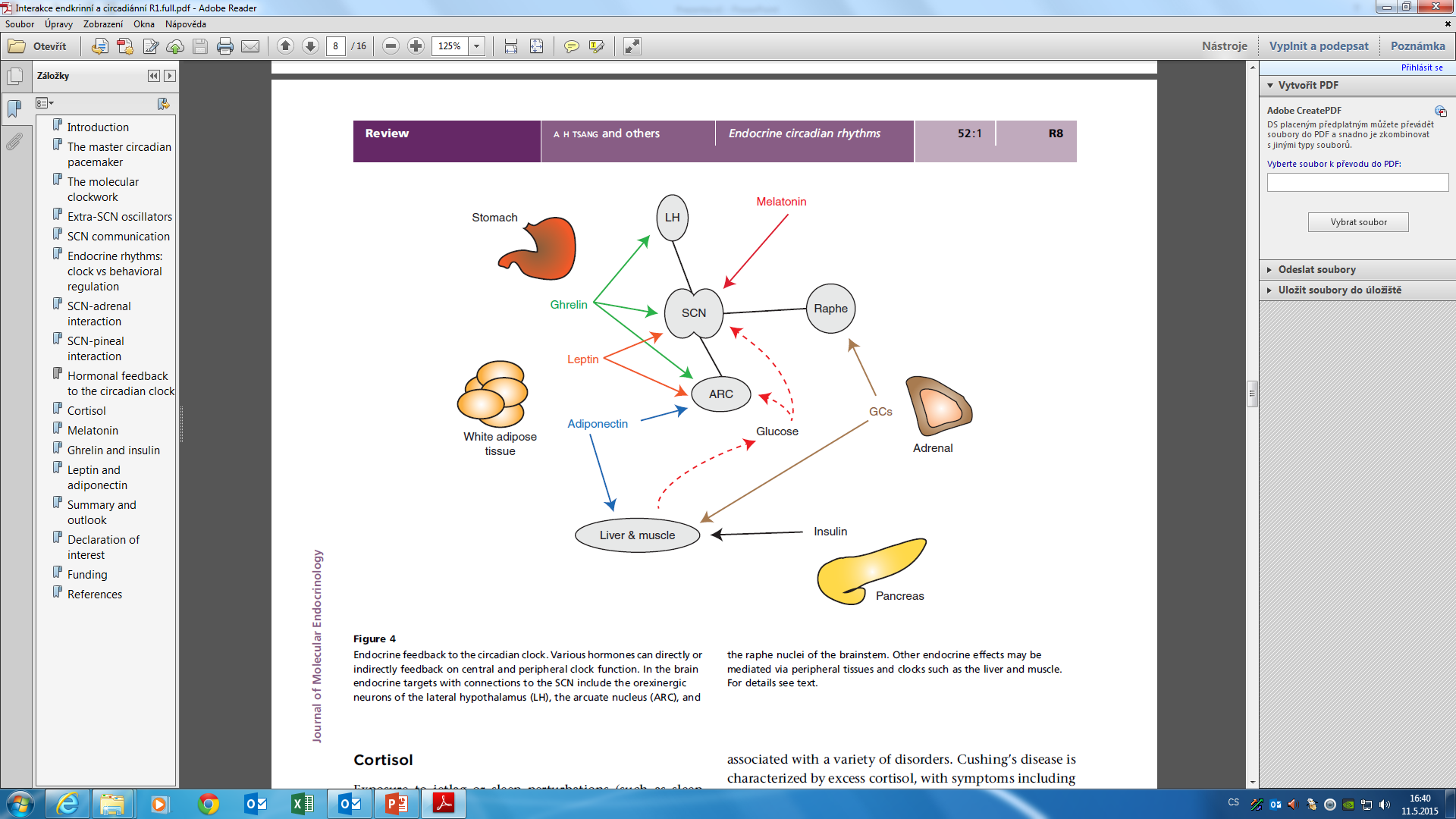 Anthony H Tsang et al.
Journal of Molecular
Endocrinology
(2014) 52, R1–R16
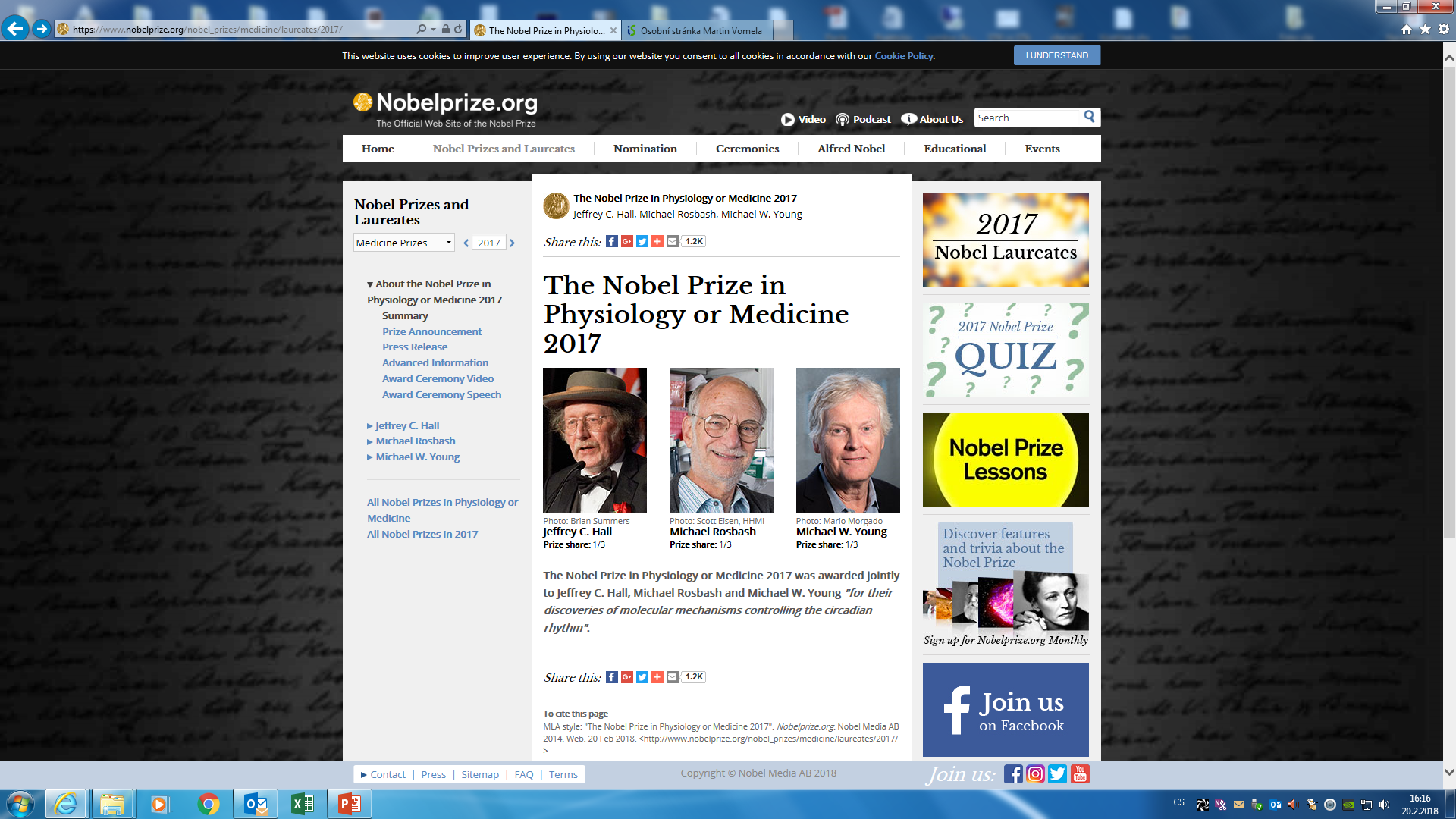 THANK YOU FOR YOUR ATTENTION
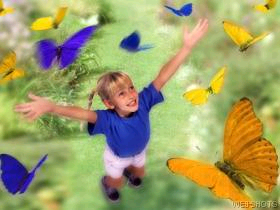